ERCOT Frequency Events
April 2022

ERCOT
Operations Planning

PDCWG | May 18, 2022
4/13/2022 7:28:40(FME)
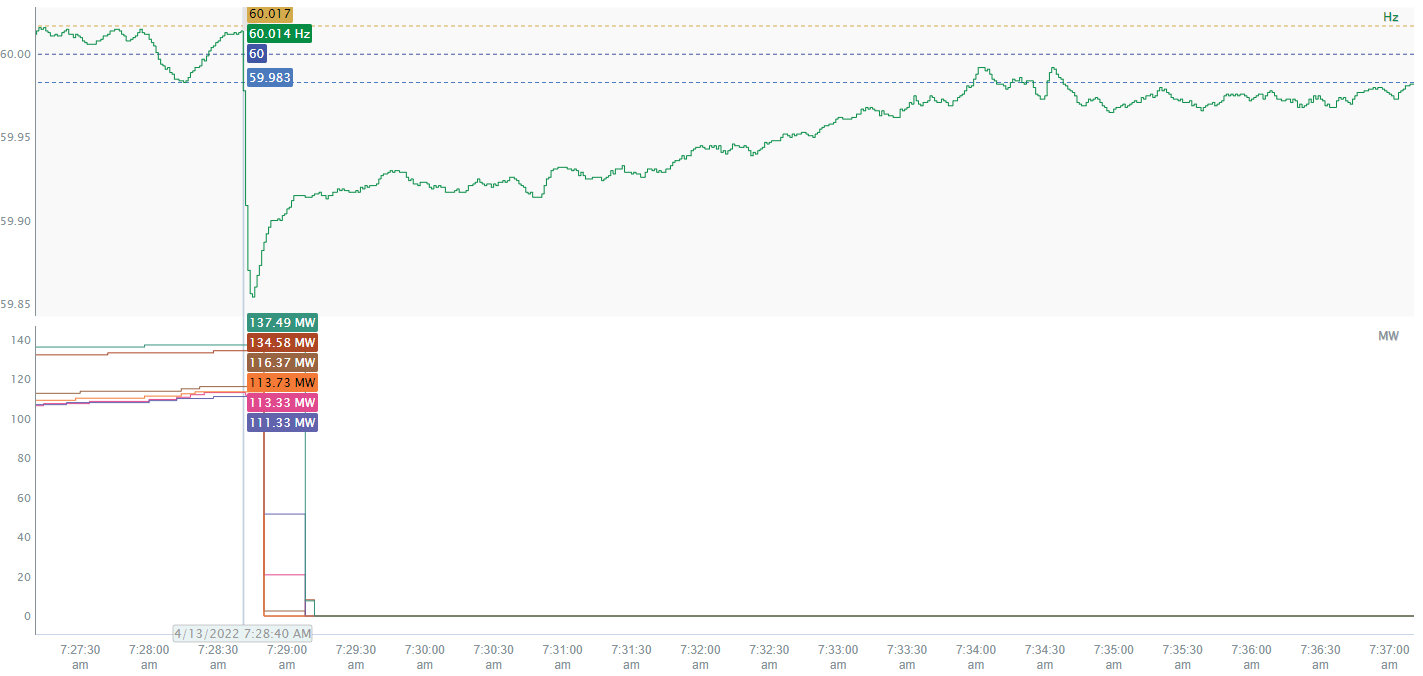 2
[Speaker Notes: The units tripped offline while carrying approximately 725 MW.

Starting Frequency: 60.014 Hz
Maximum Frequency: 59.854 Hz
A-C Time : 5 seconds
Recovery Time(back to deadband): 5 minutes 19 seconds
RRS Deployed: 1040 MW

Trip Reason:  Lightning Strike

Contextual Information: A total of 252 MW of regulation up was deployed  and a 300 MW SCED Manual Offset was applied during the event.]
4/19/2022 15:16:19(FME)
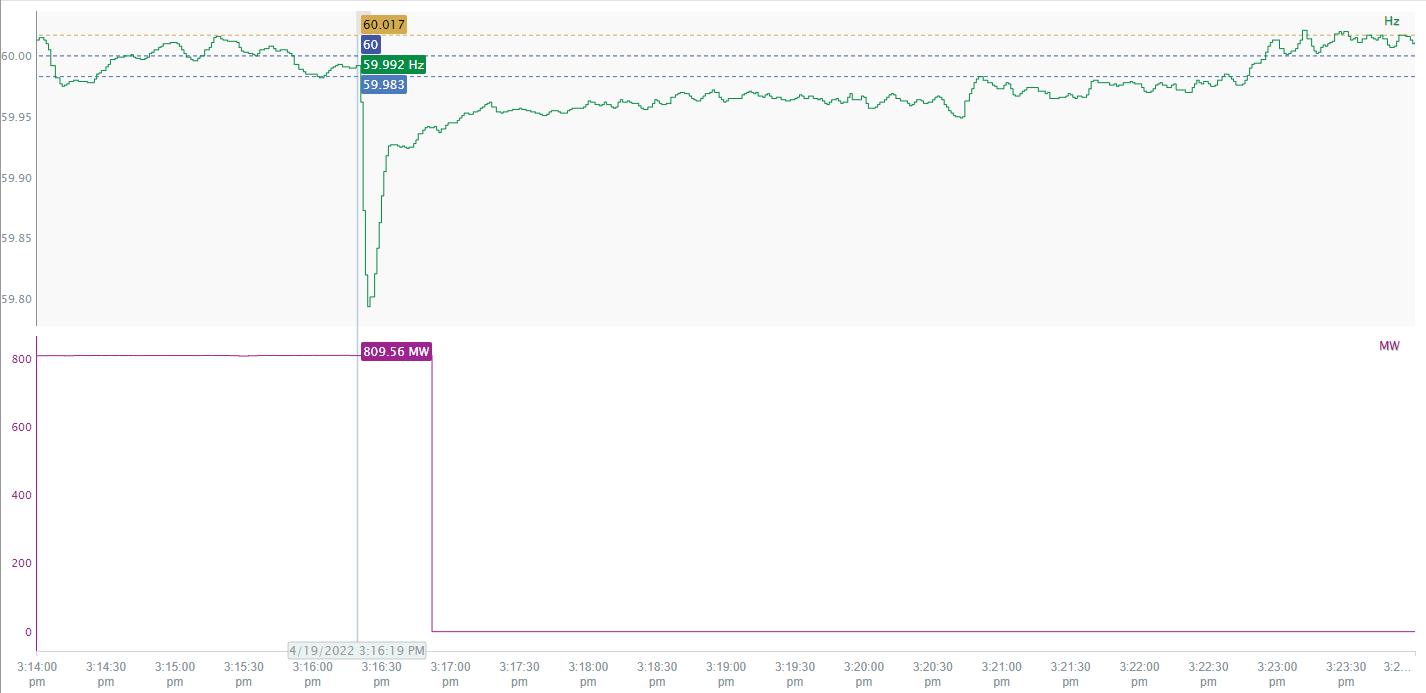 3
[Speaker Notes: The units tripped offline while carrying approximately 810MW.

Starting Frequency: 59.992Hz
Minimum Frequency: 59.794 Hz
A-C Time : 5 seconds
Recovery Time(back to deadband): 6 minutes and 28 seconds
RRS Deployed: 1159 MW

Trip Reason: Not available.


Contextual Information: A total of 407 MW of regulation up was deployed during the event and a 200 MW SCED Manual Offset was applied during the event.]
4/20/2022 9:04:53(Non-FME)
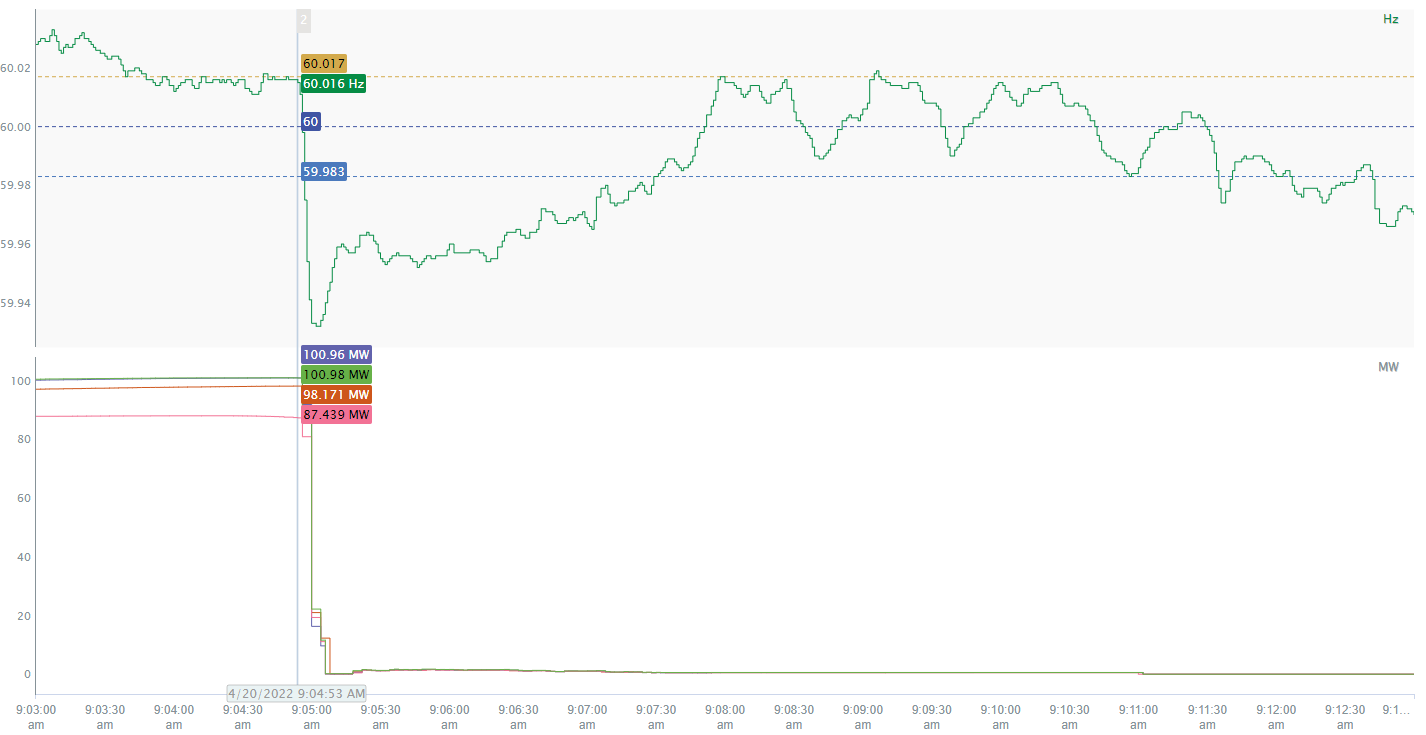 4
[Speaker Notes: The units tripped offline while carrying approximately 384MW.

Starting Frequency: 60.016 Hz
Minimum Frequency: 59.932 Hz
A-C Time: 10 seconds
Recovery Time (back to deadband): 2 minutes 36 seconds

Trip Reason: Not available.]
4/22/2022 6:54:16(FME)
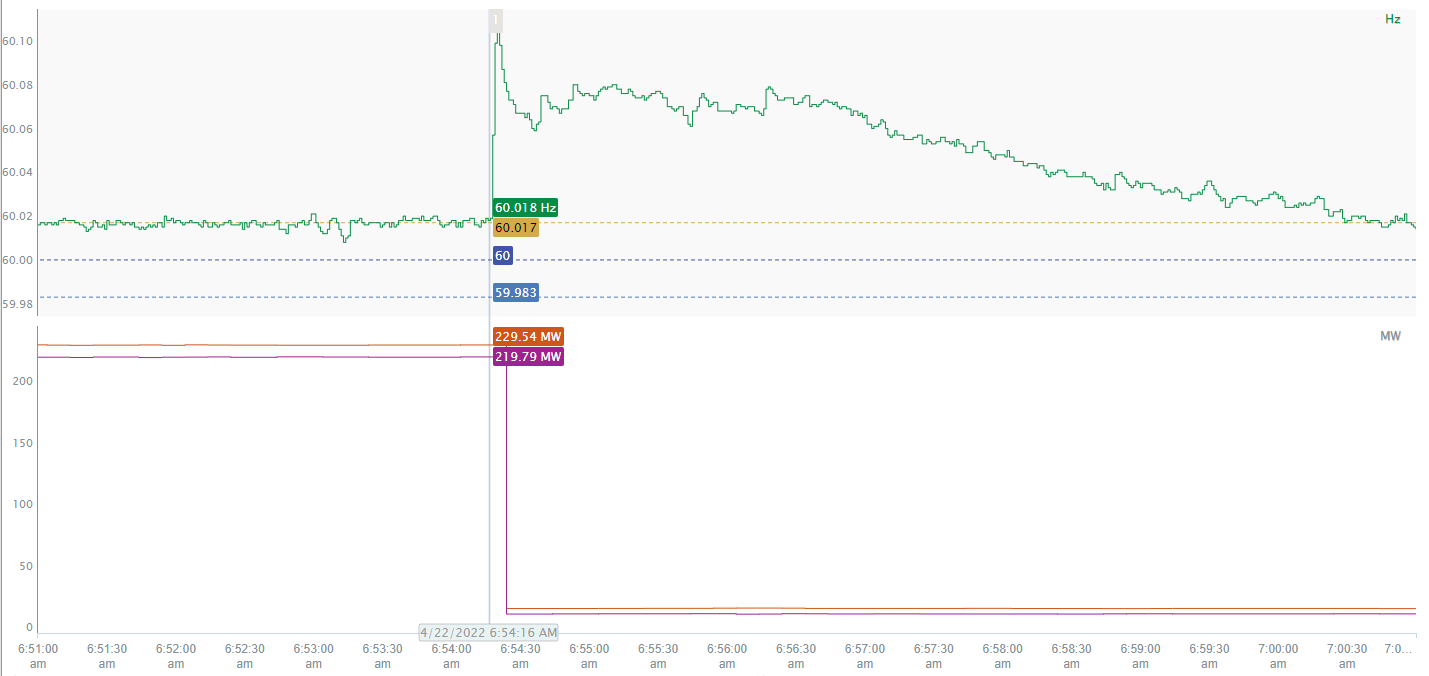 5
[Speaker Notes: The loads tripped offline while carrying approximately 450 MW.

Starting Frequency: 60.018Hz
Minimum Frequency: 60.106Hz
A-C Time : 4 seconds
Recovery Time(back to deadband): 6 minutes and 15 seconds

Trip Reason: Loss of transmission line.

Contextual Information: A total of 211 MW of regulation down was deployed during the event.]
Questions?
Thank you!